Creating Inclusive Senior Living Communities for LGBT+ Older Adults
Stormie Foust Maley, MSc | Dayspring Villa Assisted Living
Carey Candrian, PhD | University of Colorado School of Medicine
Amy Dore, DHA | Metropolitan State University of Denver
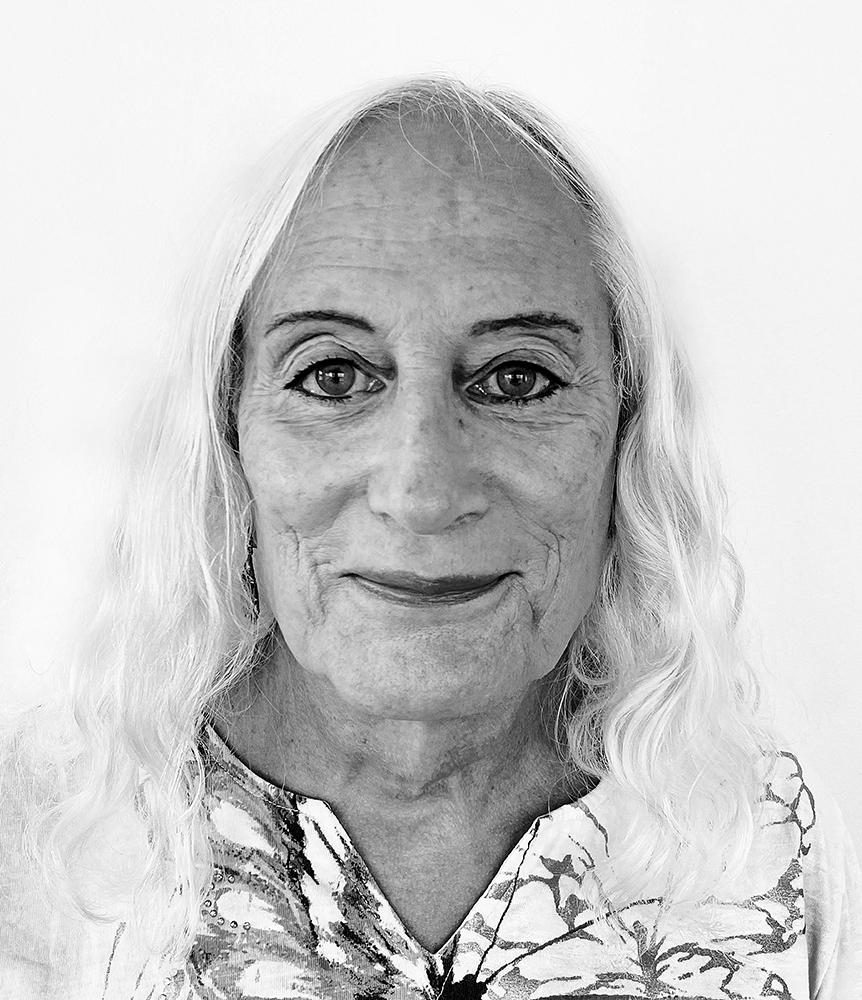 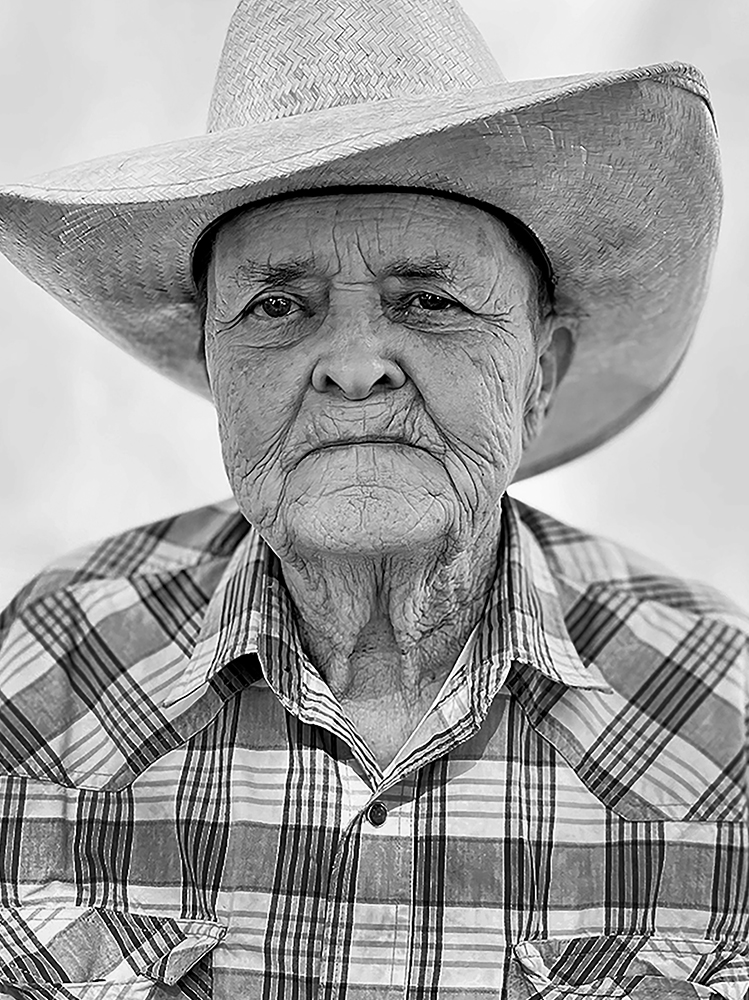 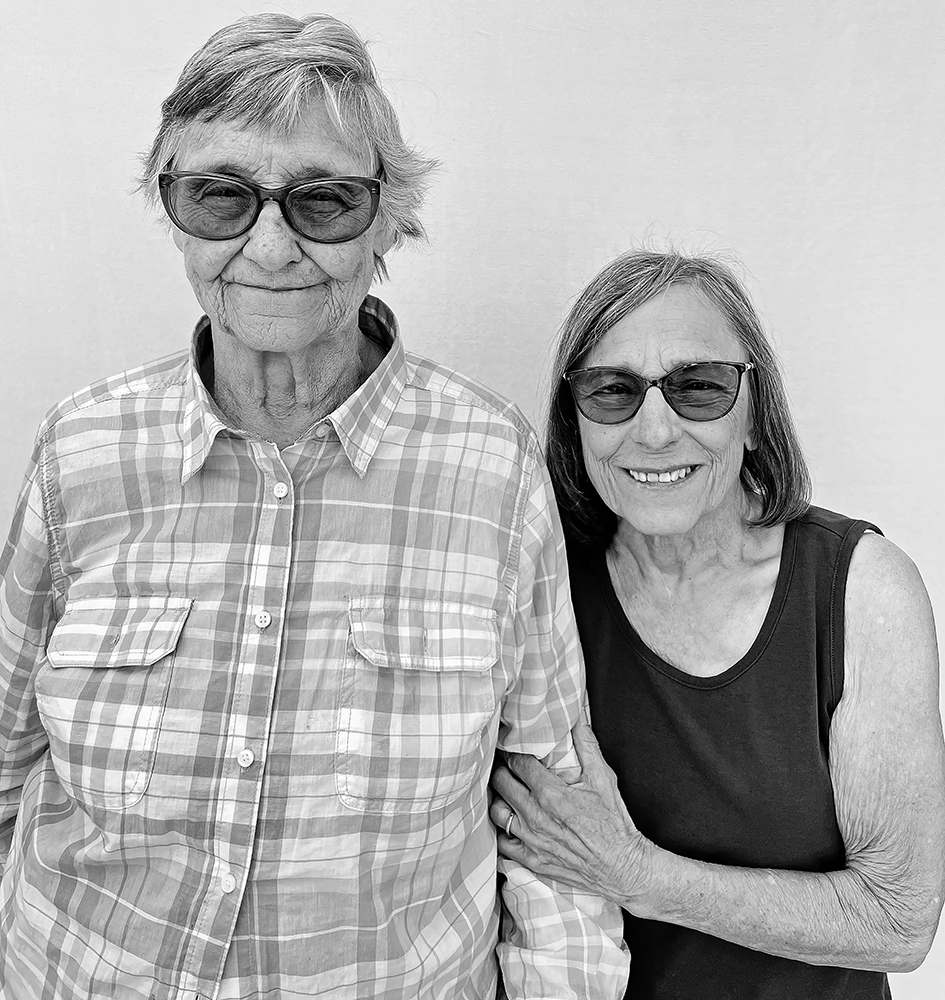 LGBTQ Disparities
Financial security
Family support
Stigma and discrimination
Sources: National LGBT Cancer Network & Healthy People 2020
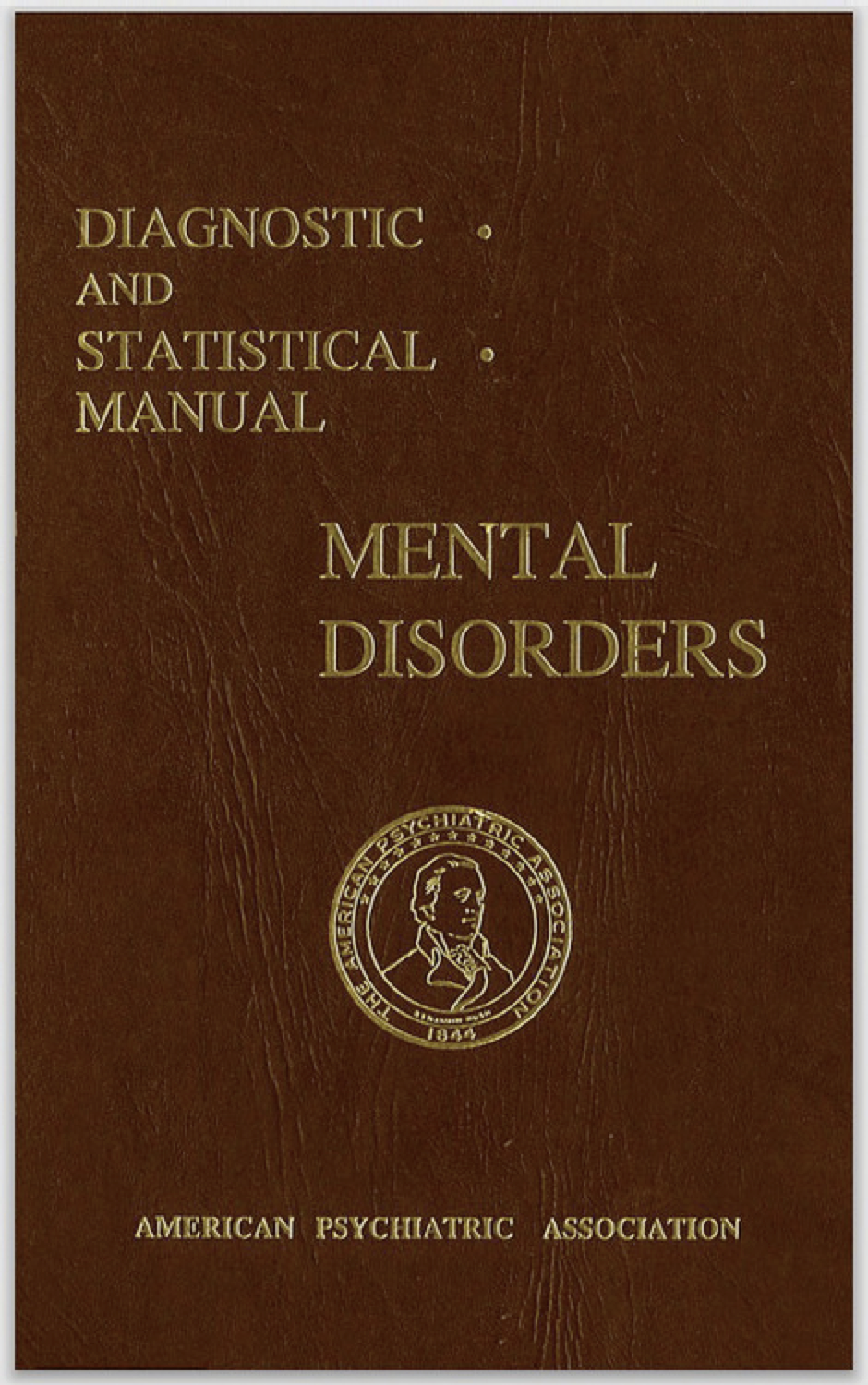 Until
1973
Discrimination in healthcare
48%  Not come out to own doctor. 
56%  Report experiencing discrimination. 
Jumps to 70% for trans or gender non-conforming.
Sources: AARP, 2018 and American Heart Association, 2021
Habit of Silence
Silence: effects on health
75%
Go back into closet when 
entering long-term care.
Source:  National Senior Citizens Law Center. (2016)
Silence: effects on health
-12 years
Source:  Harvard Medical Magazine, 2020
So what can we do?Community-initiated solution: LGBT+ friends group
Goal of project
Create more inclusive senior living communities for LGBT+ residents through video-based education/training and learning-circle facilitation. 


Center and engage the voices of the residents to find creative solutions to the issues impacting their lives.
Staff feedback
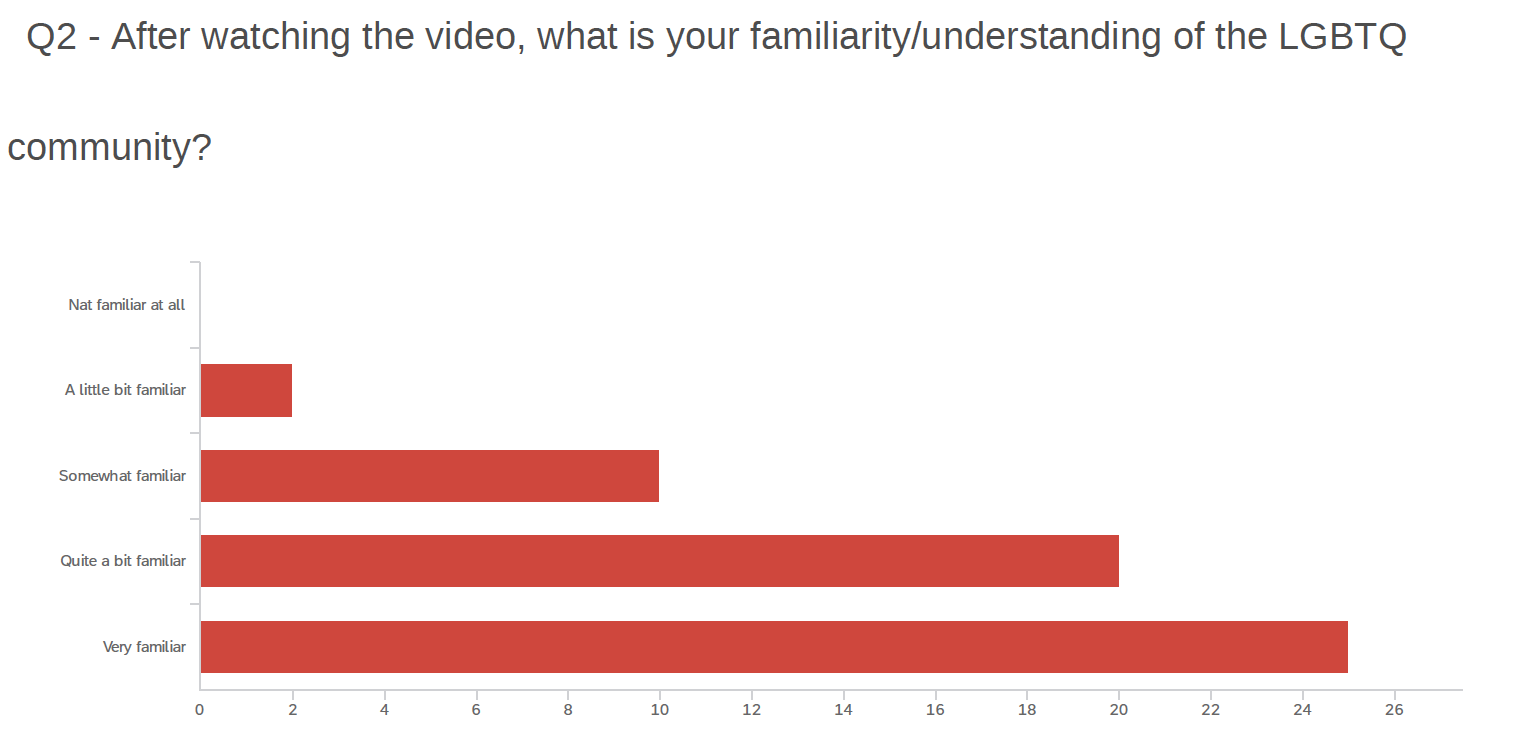 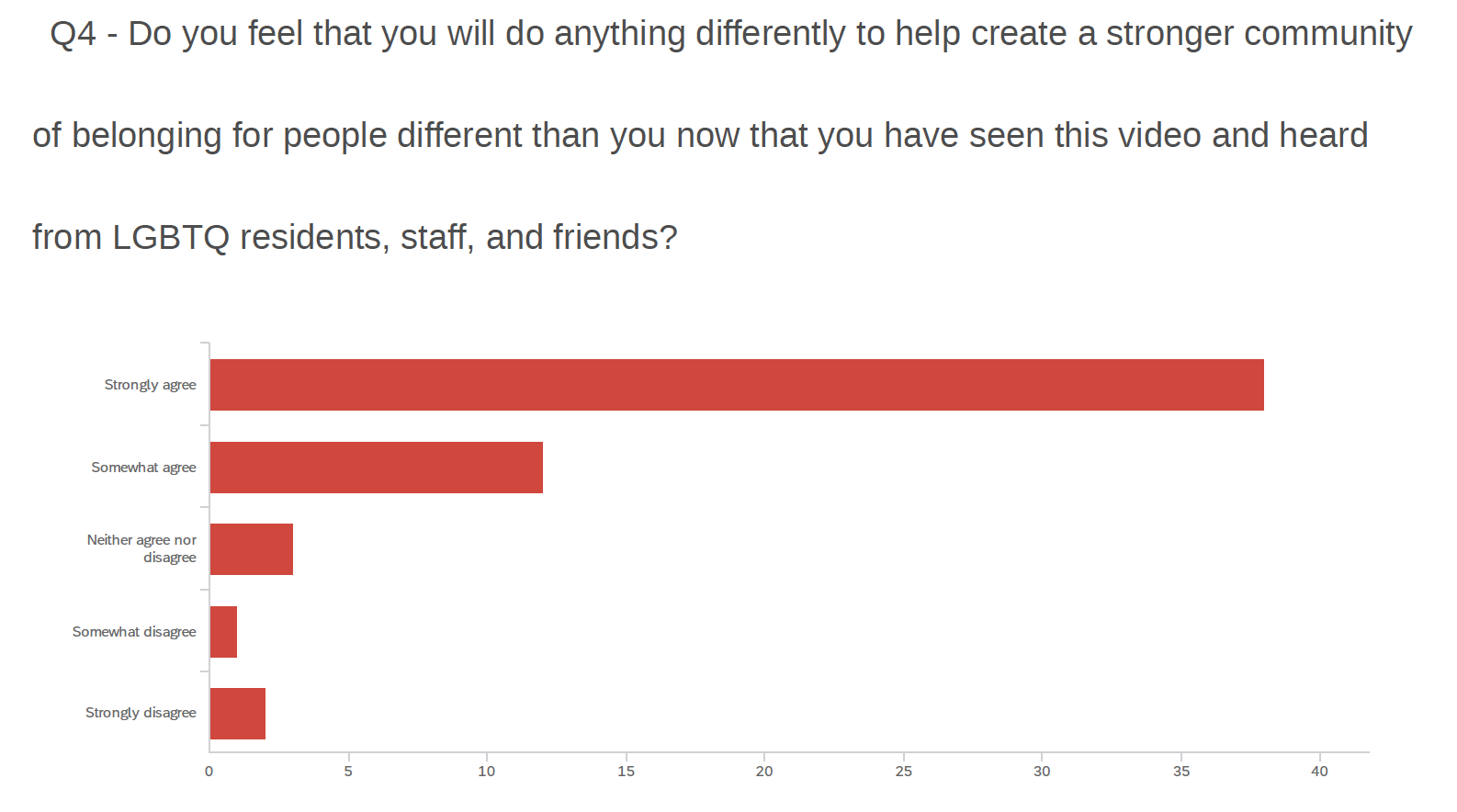 What things are you thinking of doing differently after seeing it…
Anything else you’d like to say after seeing it…
Challenges and Lessons Learned
Communication with stakeholders about alignment of goals

Buy-in/engagement at multiple levels of the organization

Sensitivity to different levels of familiarity

Education vs. advocacy during cultural change projects
Concrete strategies to improve interactions with LGBT+ residents
Language: “Who do you consider family?” “Do you have a partner?” What’s their name?”

Environment: Signs and symbols matter. Non-discrimination policy. 

Programming: LGBT+ friends group, for example.
Thank you!!Questions and contact information:Stormie: sfoust@clcliving.orgCarey: carey.candrian@cuanschutz.eduAmy: dorea@msidenver.edu